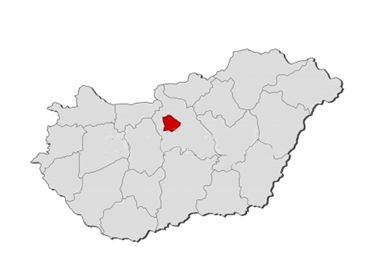 Hungary Budapest
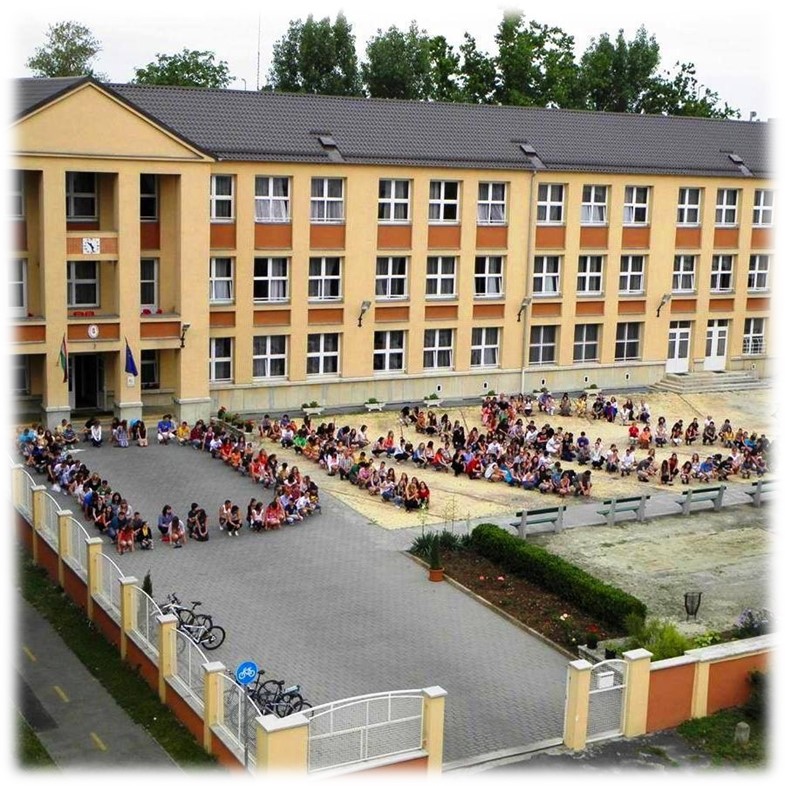 Deutsches 
Nationalitätengymnasium
und Schülerwohnheim
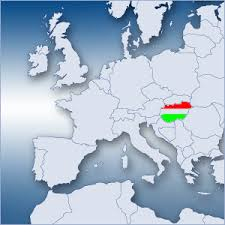 Where is Hungary?
Middle Europe
Population: appr. 10 Million
Neighbouring countries:  Serbia, Slovakia, Ukraine, Croatia, Austria, Slovenia, Romania
Minister President: Viktor Orbán
Biggest rivers:  the Danube,  the Tisza
Lake Balaton
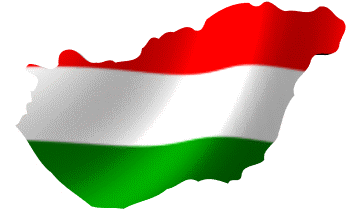 Learn more…
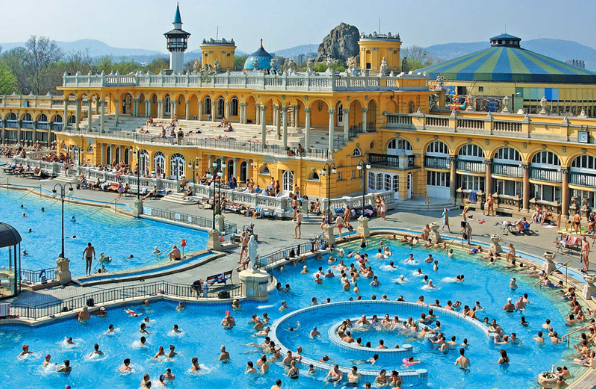 Hungary is the home of:
Thermalwater
Fatty and spicy dishes, Paprika, Pálinka
Lot of inventions
 matches
 pen
 Rubik’s Cube
 Dinamo
 Vitamin-C
Sport nation
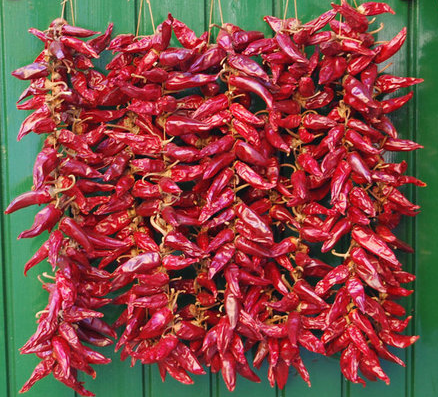 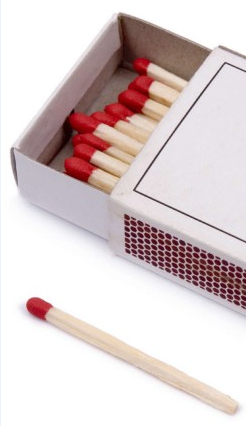 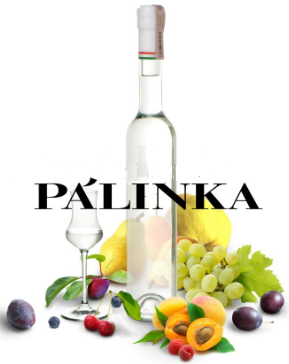 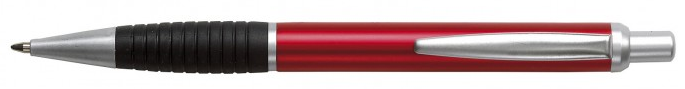 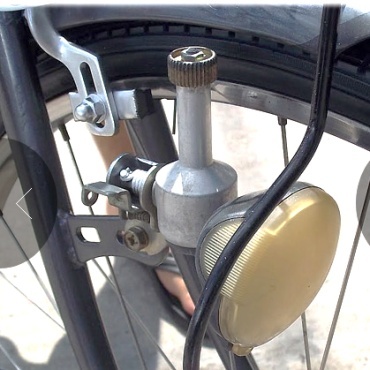 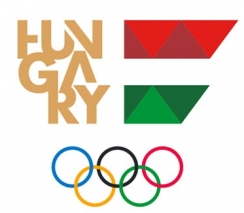 Beautiful folk-songs
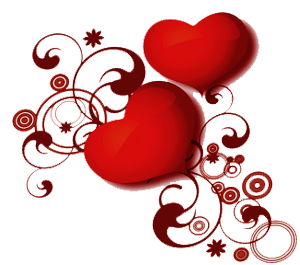 Erdő, erdő, erdő, marosszéki kerek erdő, 
Madár lakik abban, madár lakik tizenkettő. 
Cukrot adnék annak a madárnak, dalolja ki nevét a babámnak. 
Csárdás kisangyalom, érted fáj a szívem nagyon.
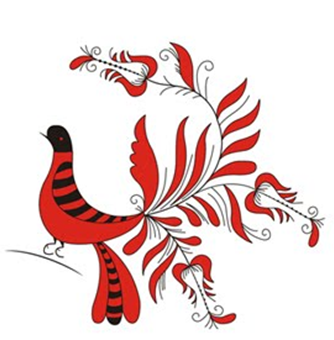 Budapest
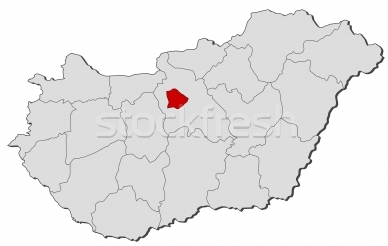 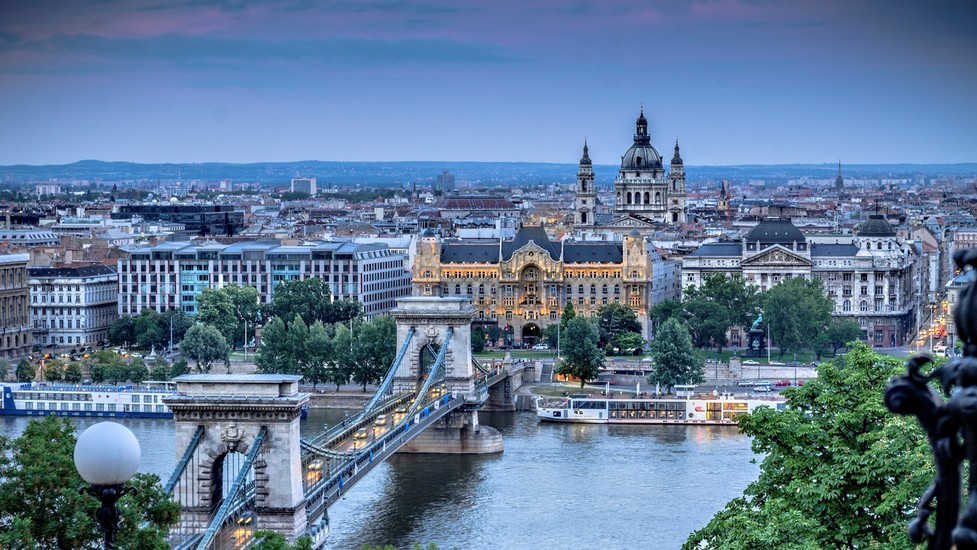 ninth largest city in the EU
population: 
1,7 million people
1873: Buda + Óbuda + Pest = Budapest
many beautiful sights
the Danube flows through Bp.: 9 Bridges 
	(for example: Chainbridge)
It has 23 districts
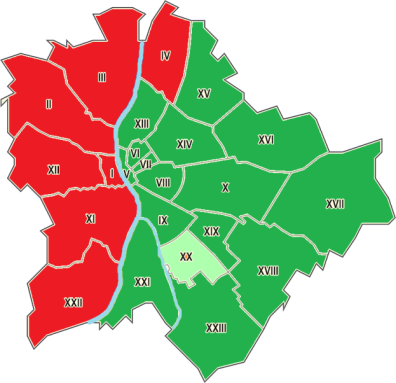 German National High School
XX. district of Budapest (Pestelisabeth) 
School for the Hungarian Germans
Bilingual education (Hun. + Ger. + Eng..)
Traditions:
At celebration: traditional outfit ,so called „Tracht”
Dance, songs
Traditional dishes
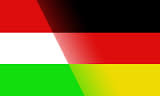 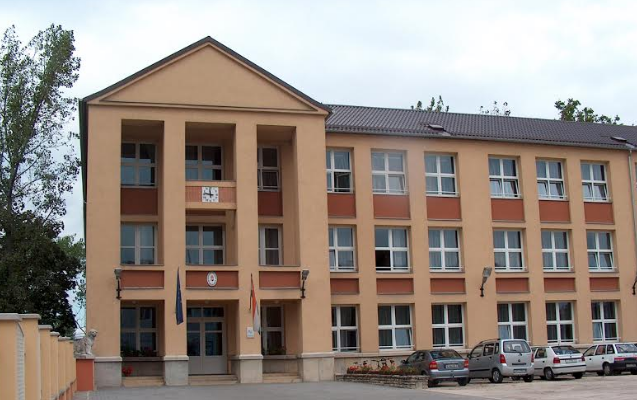 Performance of a Hungarian-German dance
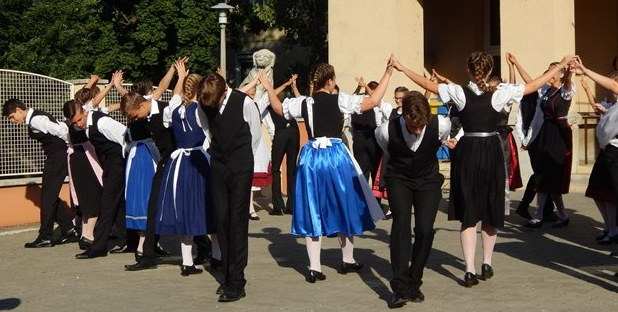 We present ourselves…
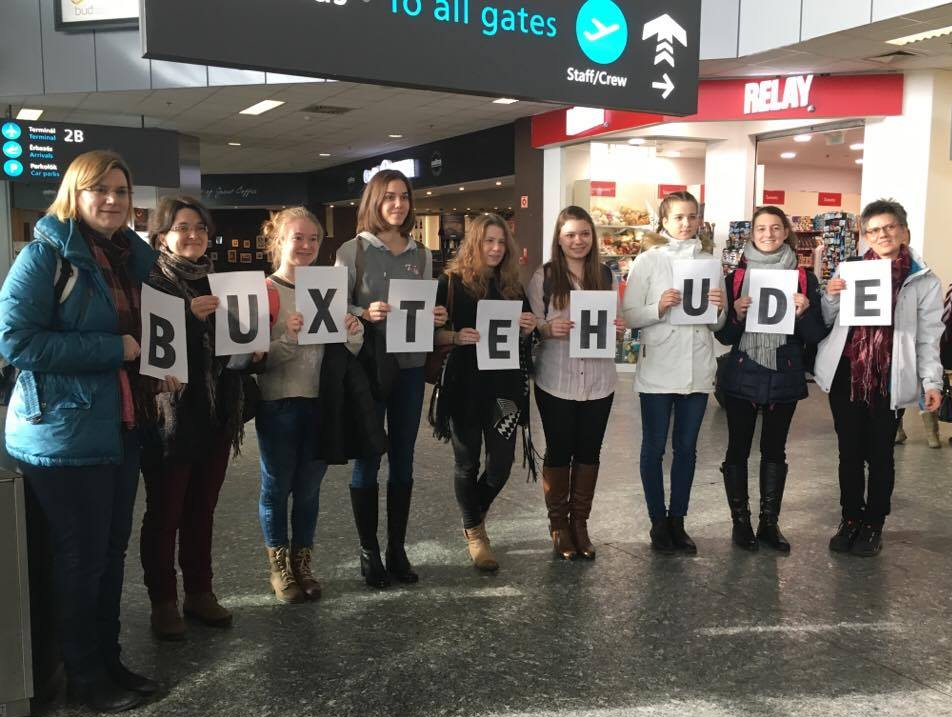 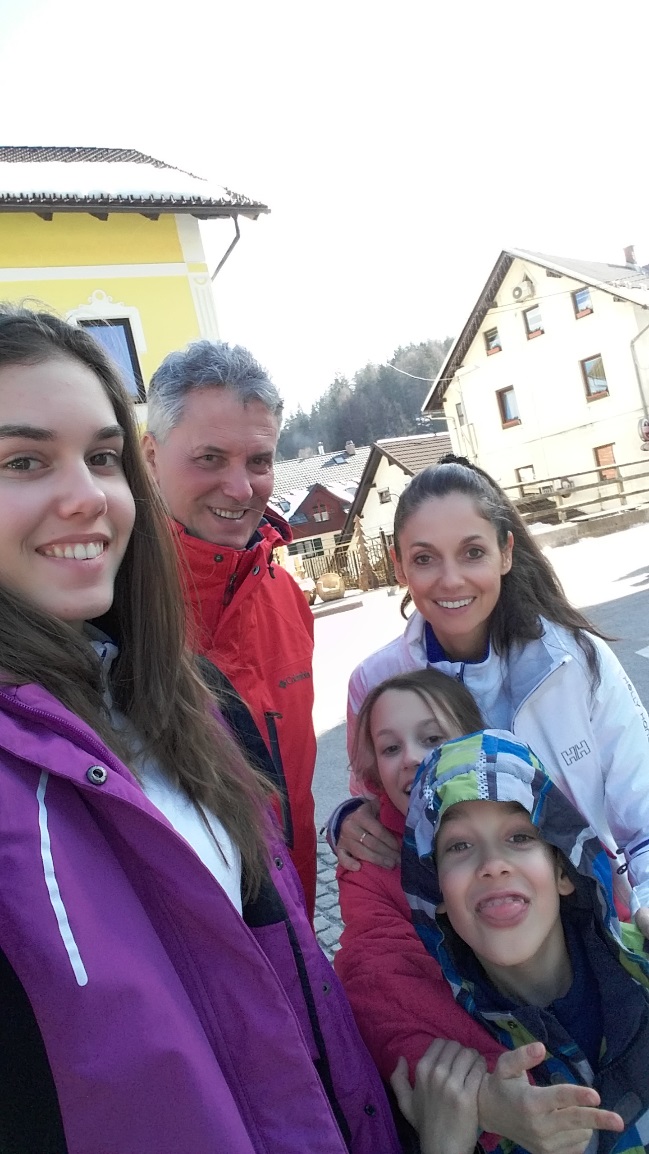 Noémi Hopka
5 in the family + 1 dog
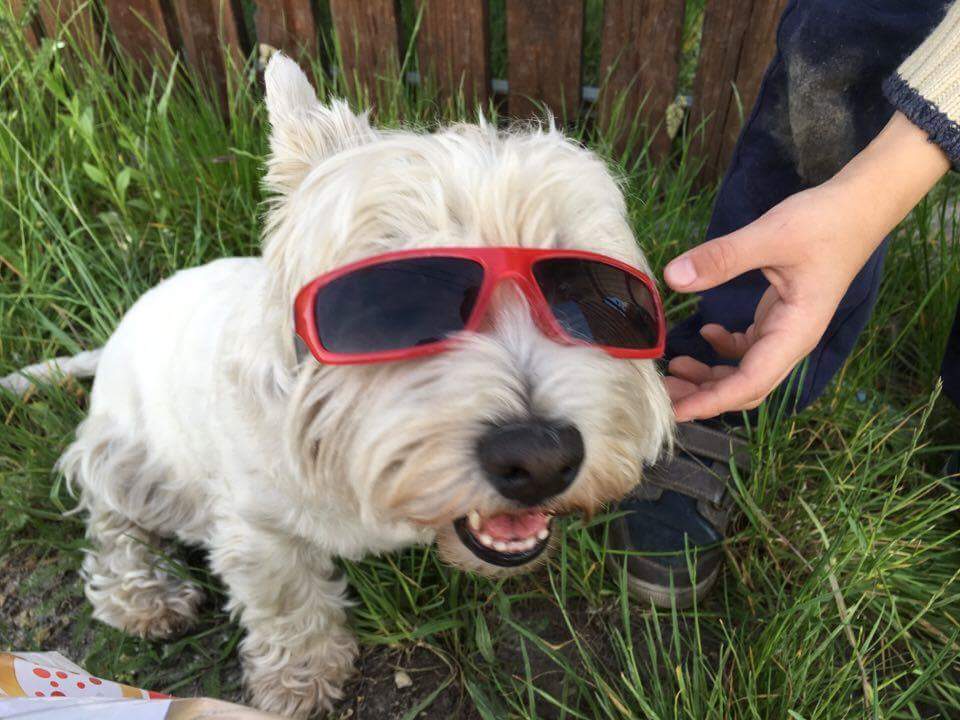 16 years old
Dance, swim, play tennis and synchronized swimming
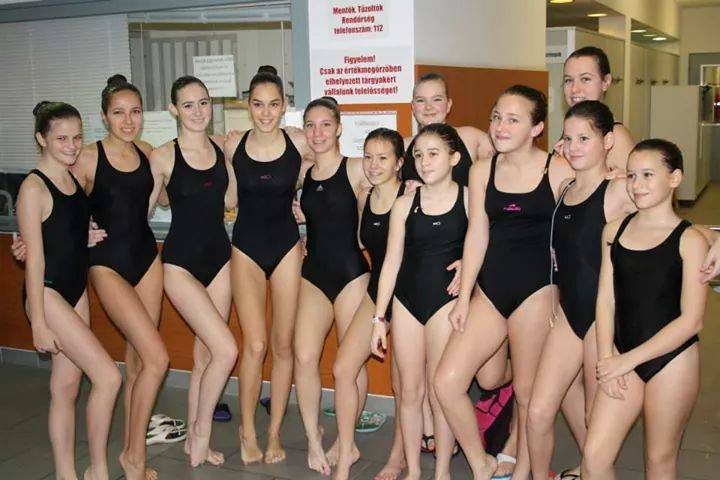 Travelling, reading, playing the guitar
Magdolna Lányi
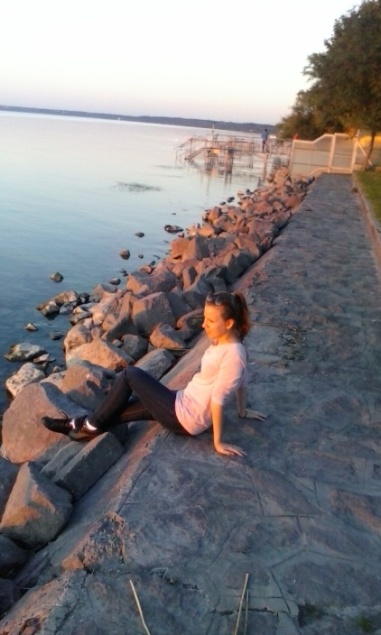 16 years old
My nickname: Magdus
I live in Budapest
My hobbys: dance, play the piano for 10  years
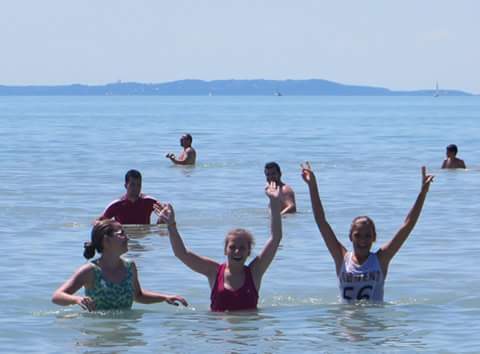 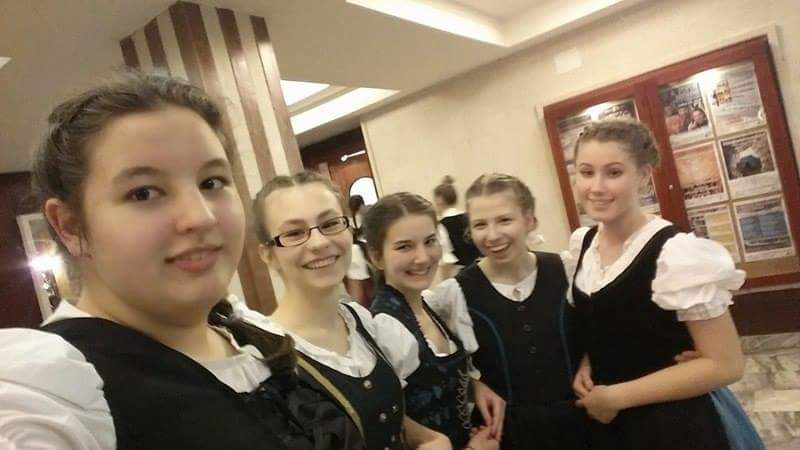 Nikolett Kóczán
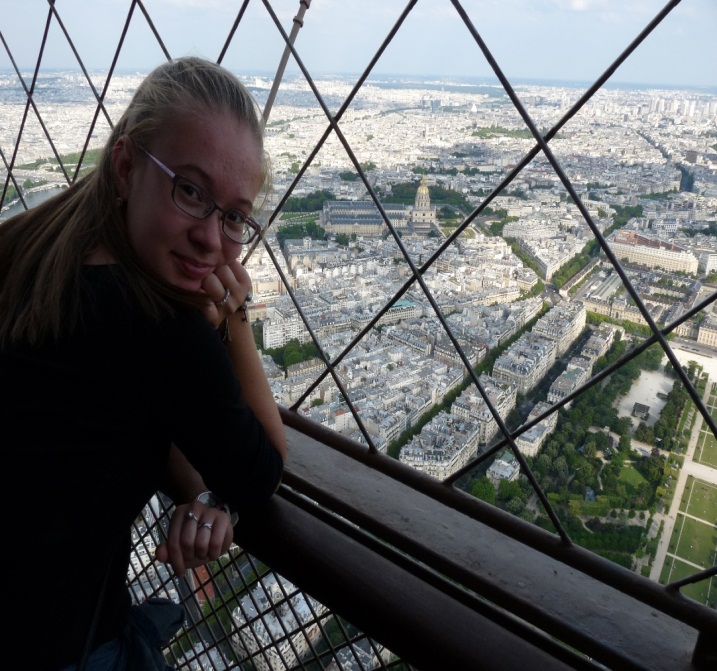 I live in Budapest
I am 16 years old
My hobby is cooking and I like all kind of sweets
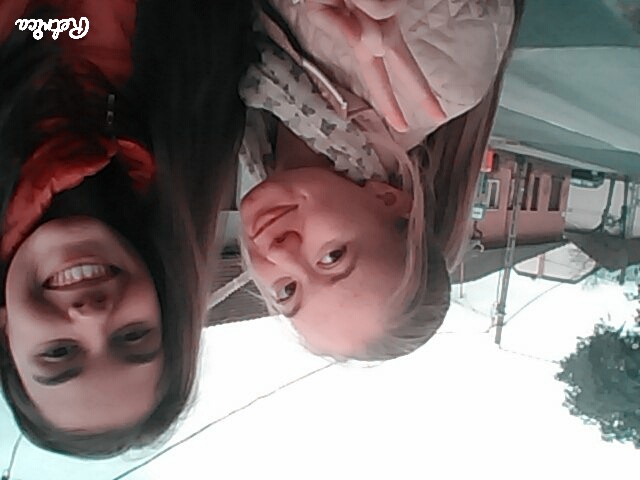 I do balett
Szandi Szabó
18 years old
Budapest
Family: parents, sister (9)
Free time: friends, swimming
Dream: to study law
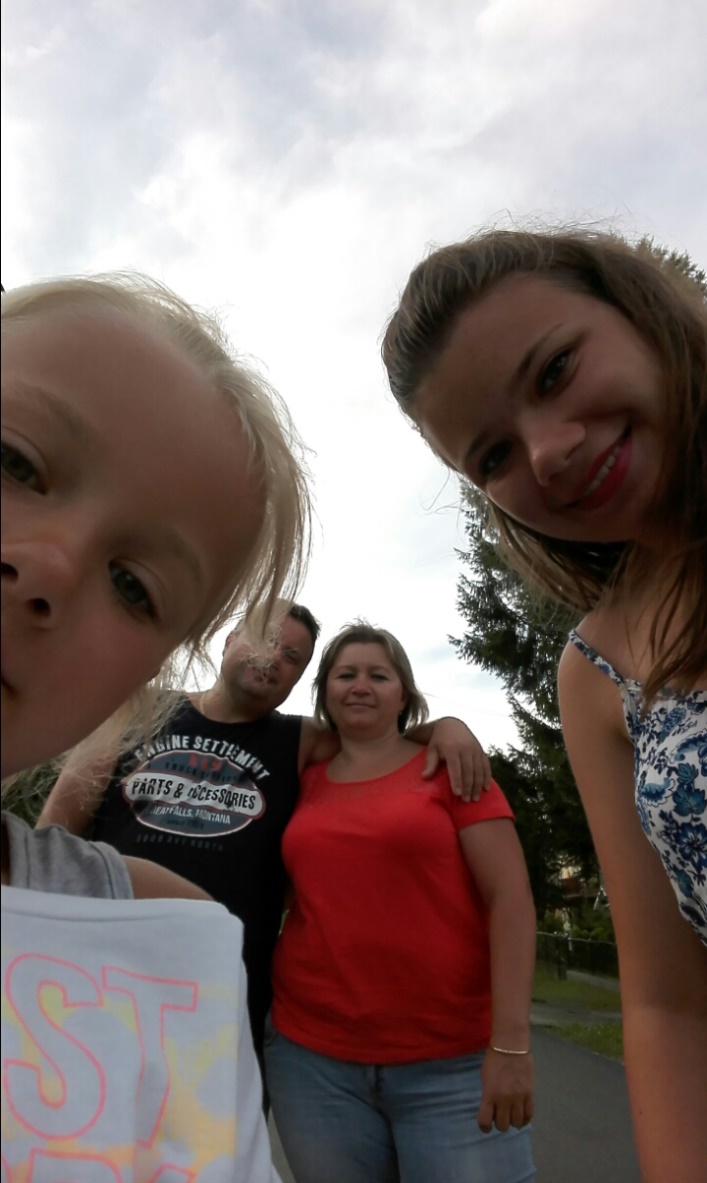 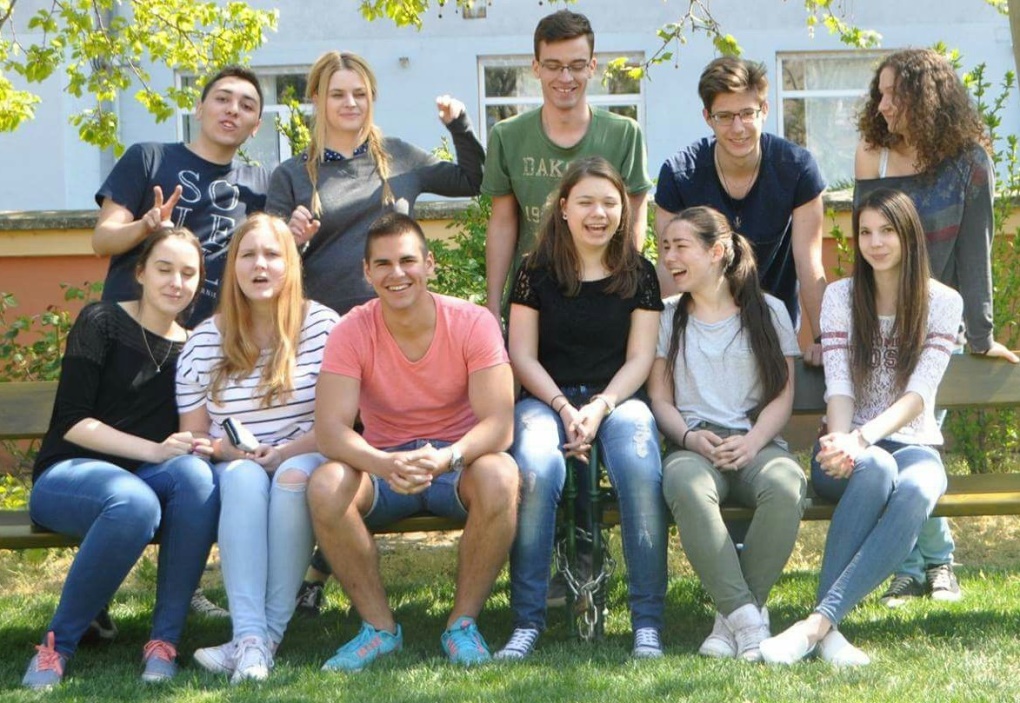 Léna Schwarczkopf
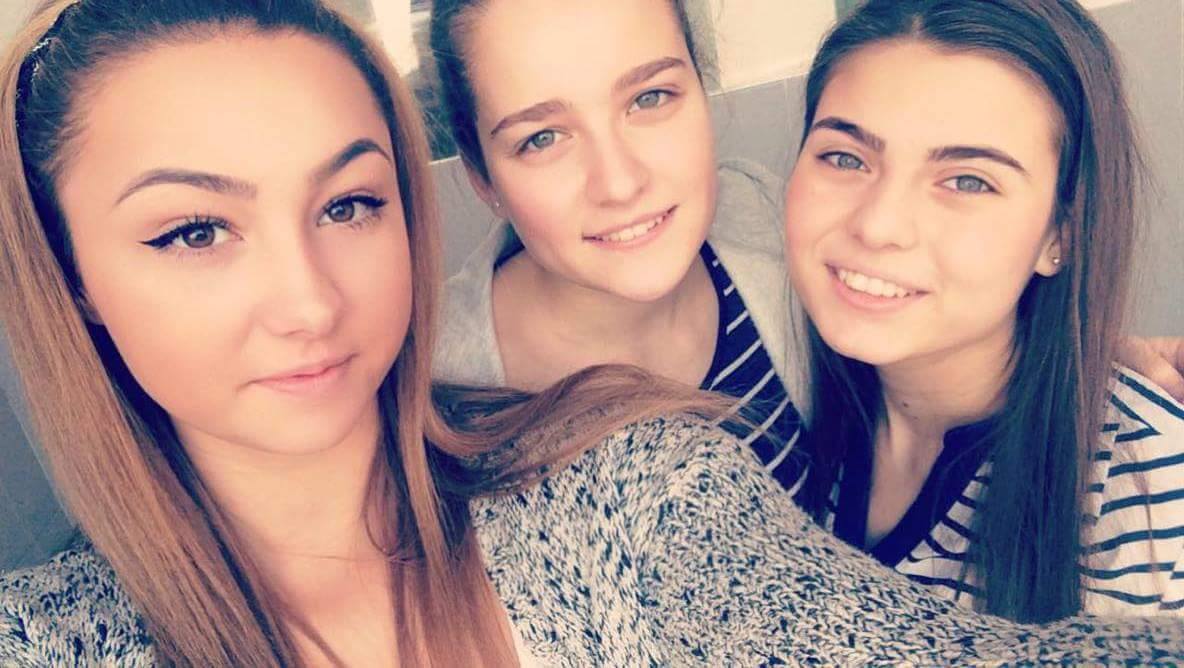 17 years old
Budapest
My family: parents, sister (20)
Flute
Friends
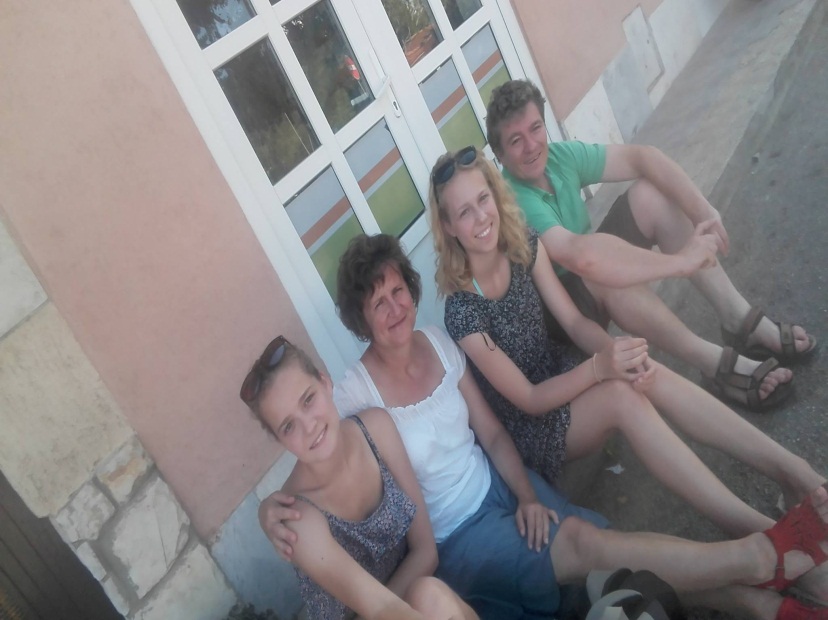 Domi Balogh
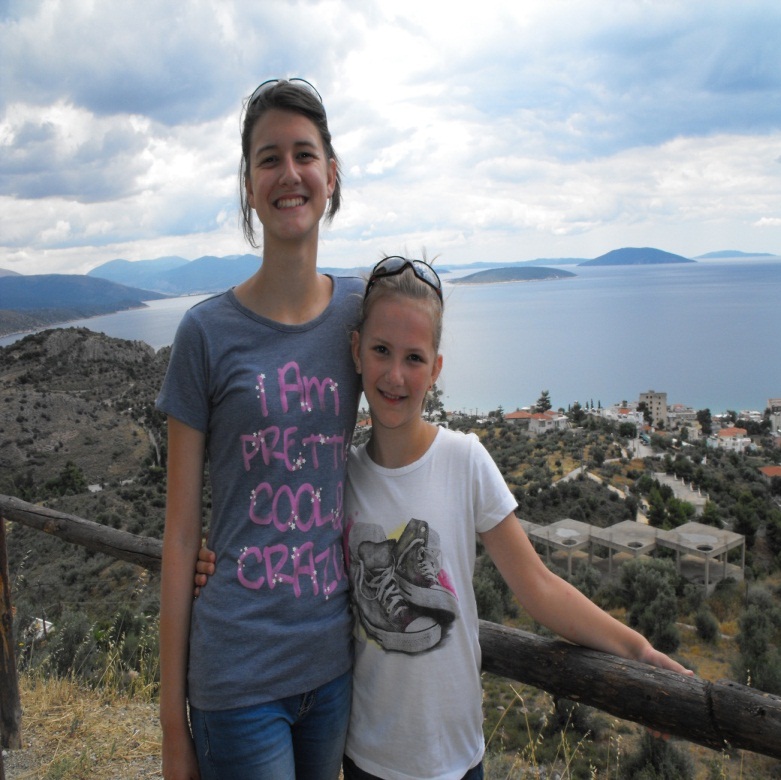 18 years old
Budapest ->Makó 
Family: parents , sister (10)
Book , animals
Project in Krakow
Teachers:
Leading from workshopgroups+ sections
Prepairing+holding from lessons for intercultural classes
Students:
Topic: qualification and labour market
    +5 subtopics
Labour process: teamwork+5 sections
Homeland: information campaign
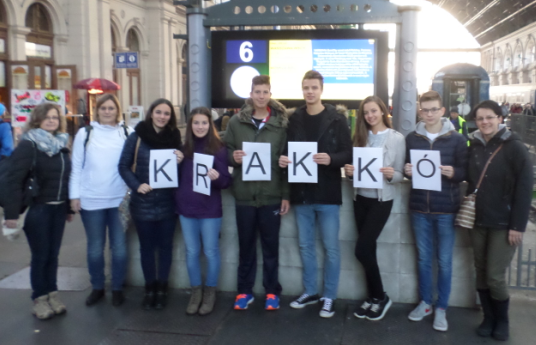 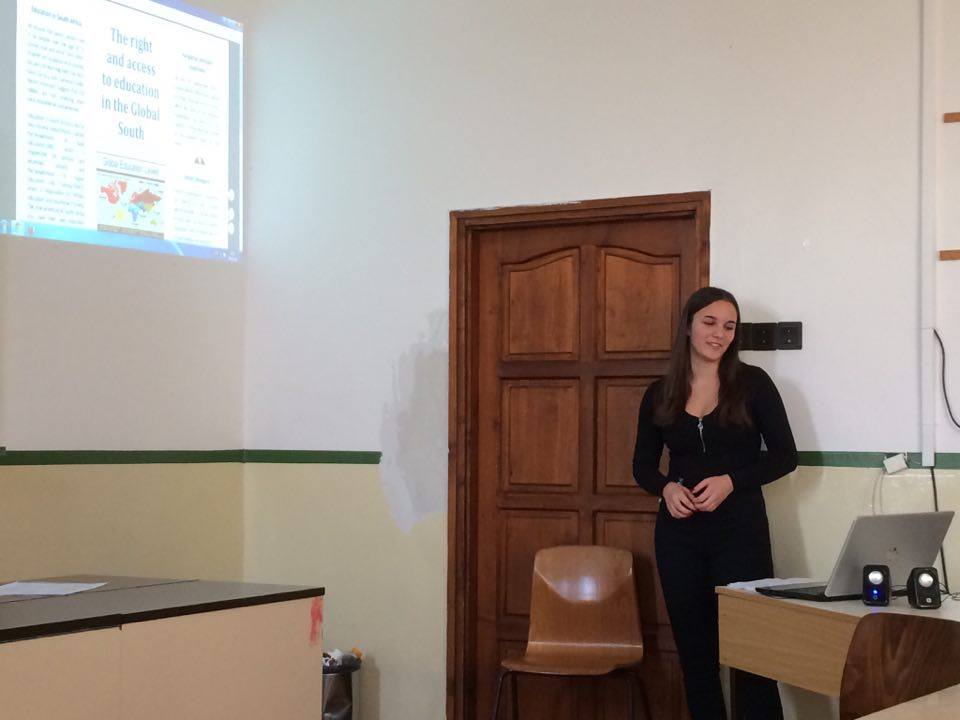